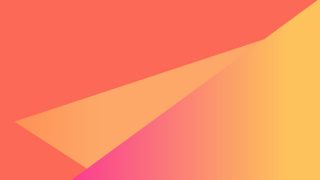 Operations Research
Dr.T.Sivakami
Assistant Professor
 PG & Research Department of Management Studies
Bon Secours College for Women
Thanjavur
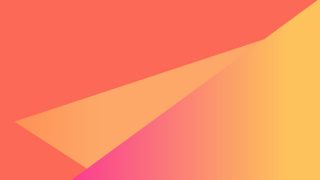 Assignment Problem video
Click here